Figure 2 – source data 1
Uncropped gel image for Figure 2B (Left panel): SncmtRNA PCR product in the presence (+) or absence (-) of Reverse Transcriptase (RT). The expected PCR product formed in presence of RT (+) is indicated in solid red box and the gel image used for Figure 2B is indicated in dashed red box.
RT
-
+
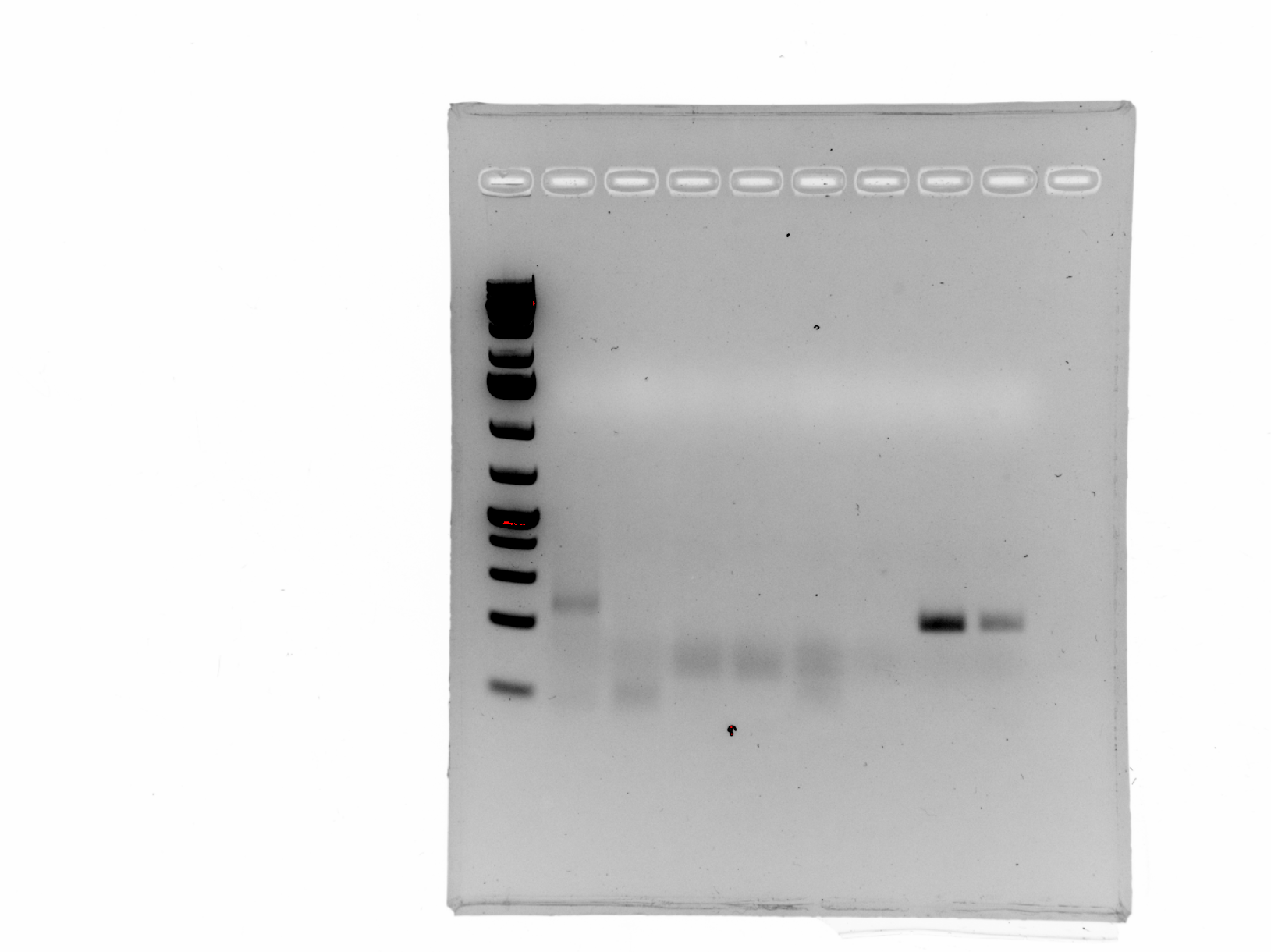 1000
500
SncmtRNA RT-PCR product
200
75
(bp)